ЖУРНАЛЫЭБС
СОЦИАЛЬНО-ГУМАНИТАРНЫЙ И ЕСТЕСТВЕННО-НАУЧНЫЙ ЦИКЛ
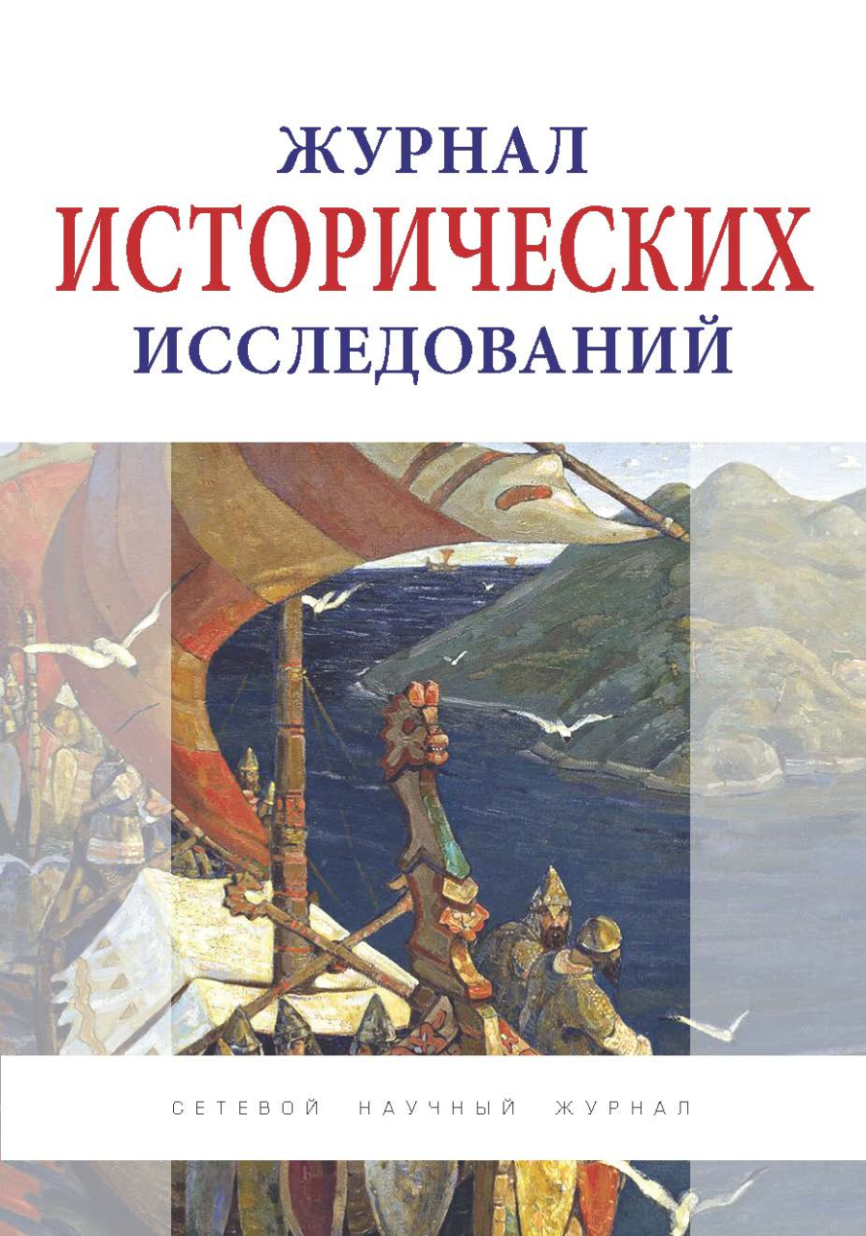 Журнал исторических исследований : сетевой научный журнал; редакционная коллегия : А. Н. Долгих (главный редактор) [и др.]. – Москва, 2023. – Выходит 4 раза в год. – URL : https://znanium.com/catalog/product/2046065 . - Текст : электронный. – Режим доступа: по подписке.

Цель журнала – предоставить возможность ученым, преподавателям, аспирантам публиковать результаты своих научных исследований, привлечь внимание к актуальным проблемам отечественной и мировой истории, информировать мировое и отечественное научное сообщество о последних результатах научных достижений.
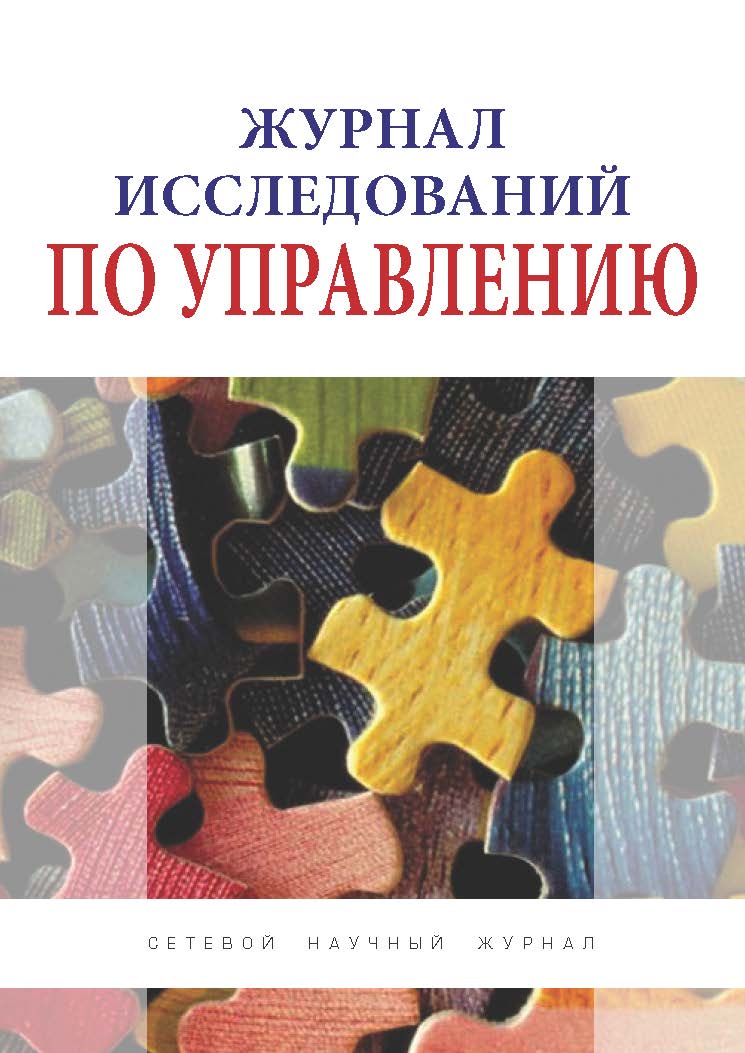 Журнал исследований по управлению : сетевой научный журнал; редакционная коллегия : А. В. Тебекин (главный редактор) [и др.]. – Москва, 2023. – выходит 6 раз в год. - URL: https://znanium.com/catalog/product/2004445. - Текст : электронный. – Режим доступа: по подписке.

Журнал исследований по управлению издается с 2015 года. С 2019 г. журнал выходит с периодичностью 6 раз в год (до 2019 г. журнал выходил ежемесячно). 
Цель журнала - предоставить возможность ученым, преподавателям, практическим работникам, аспирантам публиковать результаты своих исследований, посвященных проблемам и перспективам развития экономики и управления, практики хозяйствующих субъектов; привлечь внимание к проблемам менеджмента и совершенствования методов управленческих исследований, информировать мировое и отечественное научное сообщество о результатах научных достижений в области современного менеджмента.
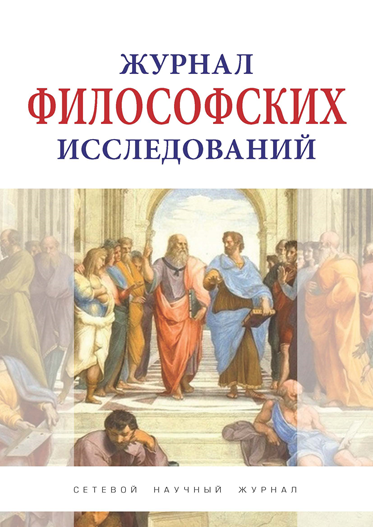 Журнал философских исследований : сетевой научный журнал; редакционная коллегия : С. Н. Климов (главный редактор) [и др.]. – Москва, 2023. – выходит 4 раза в год. - URL: https://znanium.com/catalog/product/2114389 . – Текст : электронный. – Режим доступа: по подписке.

Цель журнала - предоставить возможность ученым, преподавателям, аспирантам публиковать результаты своих исследований, привлечь внимание к перспективным направлениям философии, информировать мировое и отечественное научное сообщество о последних результатах научных достижений.
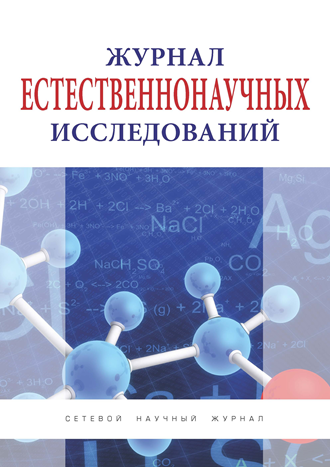 Журнал естественнонаучных исследований : сетевой научный журнал; редакционная коллегия : В. М. Питулько (главный редактор) [и др.]. – Москва, 2023. – выходит 4 раза в год. – URL : https://znanium.com/catalog/product/2013700  . – Текст : электронный. – Режим доступа: по подписке.

Цель журнала – предоставить возможность ученым, преподавателям, аспирантам публиковать результаты своих исследований, привлечь внимание к перспективным направлениям естественных наук, информировать мировое и отечественное научной сообщество о последних результатах научных достижений в сфере естествознания.
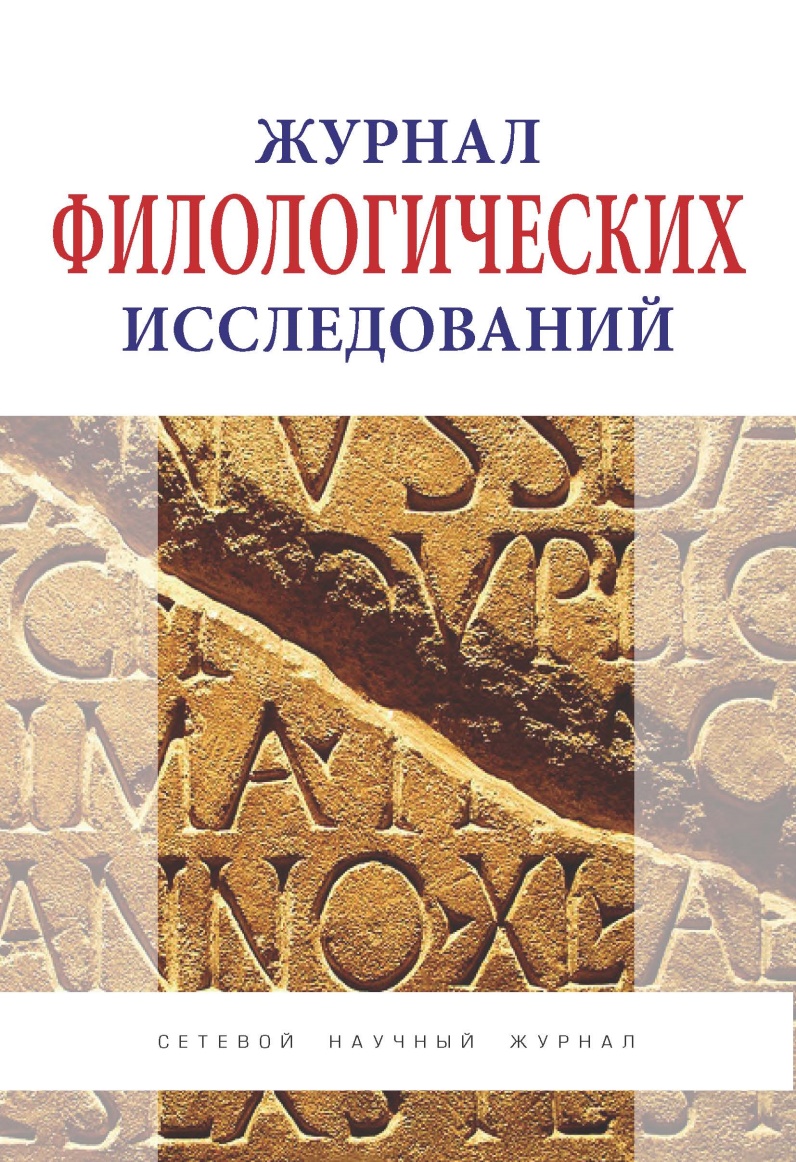 Журнал филологических исследований : сетевой научный журнал; редакционная коллегия : В. А. Петишева  (главный редактор) [и др.]. – Москва, 2023. – выходит 4 раза в год. - URL: https://znanium.com/catalog/product/1993540 . – Текст : электронный. – Режим доступа: по подписке.

Цель журнала - предоставить возможность ученым, преподавателям, аспирантам публиковать результаты своих научных исследований, привлечь внимание к актуальным проблемам русской и зарубежной словесности, информировать мировое и отечественное научное сообщество о последних результатах научных достижений в этой области научного поиска.
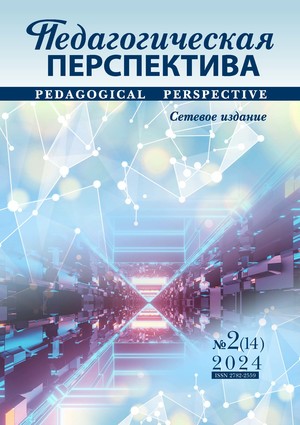 Педагогическая перспектива : научный журнал; редакционная коллегия : Е. В. Яковлев (главный редактор) [и др.]. — Краснодар : ИРО, 2024. — URL: https://book.ru/books/955288 . — Текст : электронный. – Режим доступа: по подписке.

«Педагогическая перспектива» – рецензируемое научное сетевое издание, в котором рассматриваются актуальные вопросы системы образования. Миссия издания – представление и распространение результатов современных педагогических исследований. К публикации принимаются оригинальные статьи по направлению «5.8. Педагогика», представляющие собой результаты научных исследований или осмысление практического опыта.
Современное педагогическое образование : научный журнал; редакционная коллегия : И. П. Гладилина (главный редактор) [и др.]. — Москва : Русайнс, 2024. – выходит ежемес. — URL: https://book.ru/books/956227 . — Текст : электронный. – Режим доступа: по подписке.

На страницах журнала публикуются результаты научных исследований по теории и истории педагогики, рассматриваются вопросы профессионального обучения, подготовки, переподготовки и повышения квалификации во всех видах и уровнях образовательных учреждений, включая вопросы управления и организации учебно-воспитательного процесса, прогнозирования, а также значимые результаты и достижения фундаментальных и теоретико-прикладных исследований в области педагогики и инновационных технологий в образовании подготовке педагогических кадров, сравнительной педагогике, современной образовательной политике. Он задает основные научные ориентиры, ценностные и методологические установки для исследований в области образования, активно влияет на формирование научно–педагогического сознания в нашей стране. Редакционная политика исходит из того, что журнал должен освещать исследования не только крупных ученых, но и аспирантов, соискателей ученых степеней. Особое место занимают публикации результатов докторских диссертаций.
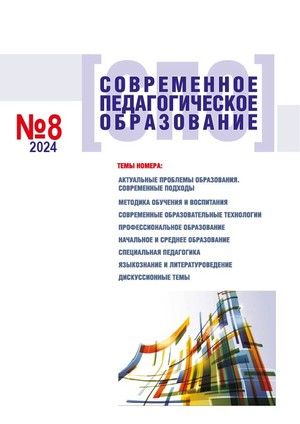 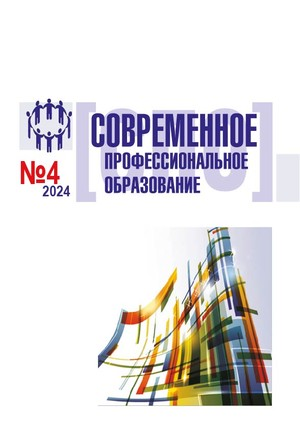 Современное профессиональное образование : журнал / ред. И. П. Гладилин. — Москва : Русайнс, 2024. — URL: https://book.ru/book/956228. — Текст : электронный. – Режим доступа: по подписке.

Наряду с экономическими аспектами инновационной и инвестиционной деятельности на страницах журнала будут рассматриваться ее юридические аспекты, новейшие достижения и проблемы развития техники и технологий. Редакционная политика исходит из того, что журнал должен освещать исследования не только крупных ученых, но и аспирантов, соискателей ученых степеней. Особое место займут публикации результатов докторских диссертаций. Вопросы теории будут соседствовать с обзорами новейших нормативных документов по проблематике журнала, анализом практической деятельности, критикой и библиографией. Журнал рассчитан на широкий круг читателей: научных и практических работников в области экономики, техники и юриспруденции, студентов и аспирантов.
Педагогика и психология образования : всероссийский междисциплинарный журнал; редакционная коллегия : А. А. Вербицкий (главный редактор) [и др.]. – Москва, 2020. – выходит 4 раза в год. –  URL: https://znanium.com/catalog/product/1454683 . – Текст : электронный.  – Режим доступа: по подписке.

Издание, посвященное методологии, теории и истории педагогики и психологии.

Тематика статей — соответствует следующим группам специальностей научных работников: —
13.00.00 Педагогические науки Общая педагогика, история педагогики и образования Теория и методика обучения и воспитания Коррекционная педагогика (сурдопедагогика и тифлопедагогика, олигофренопедагогика и логопедия) Теория и методика физического воспитания, спортивной тренировки, оздоровительной и адаптивной физической культуры Теория, методика и организация социально-культурной деятельности Теория и методика профессионального образования — —

19.00.00 Психологические науки Общая психология, психология личности, история психологии Психофизиология Психология труда, инженерная психология, эргономика Медицинская психология Социальная психология Юридическая психология Коррекционная психология Политическая психология , Психология развития, акмеология .
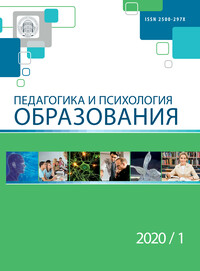 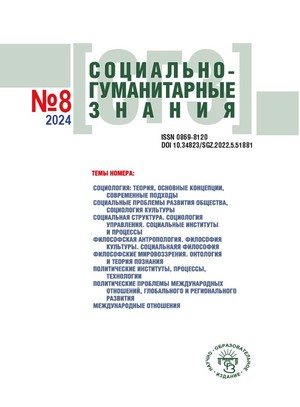 Социально-гуманитарные знания : научный журнал; редакционная коллегия : А. В. Миронов (главный редактор) [и др.]. — Москва : КНОРУС, 2024. – URL: https://book.ru/books/956233 . — Текст : электронный. – Режим доступа: по подписке.

Журнал «Социально-гуманитарные знания» является научно-образовательным изданием, предназначенным для преподавателей, студентов и учащихся высших, средних специальных и средних учебных заведений, всех, интересующихся социально-гуманитарными науками и образованием. В состав редакционного совета и редколлегии вошли ведущие ученые в сфере социологии, философии и политологии.
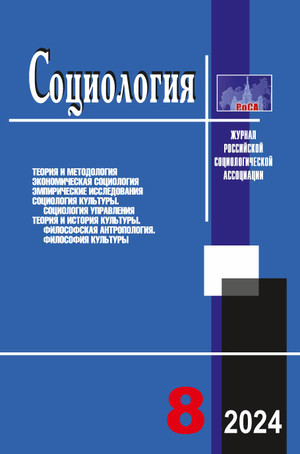 Социология : научный журнал; редакционная коллегия : В. И. Добреньков (главный редактор) [и др.]. — Москва : Русайнс, 2024. — URL: https://book.ru/books/956229 . — Текст : электронный. – Режим доступа: по подписке.

Журнал «Социология», учрежденный Российской социологической ассоциацией и Московским государственным университетом им. М.В. Ломоносова освещает актуальные проблемы современной социологической науки – базовой отрасли обществознания. В статьях, публикуемых журналом, рассматриваются проблемы возникновения и исследования социального управления, управления обществом, управления и идеологии, власти и гражданского общества, личности в системе управления, тактического и стратегического социального управления, технологии социального управления, анализируются структура и механизмы развития общества. Большое внимание уделено пониманию исходных элементов социальной реальности, принципам и формам социальных взаимодействий, социальным институтам, общностям и группам, социальной стратификации, социологическому анализу культуры, личности, организации, экономики, политики.
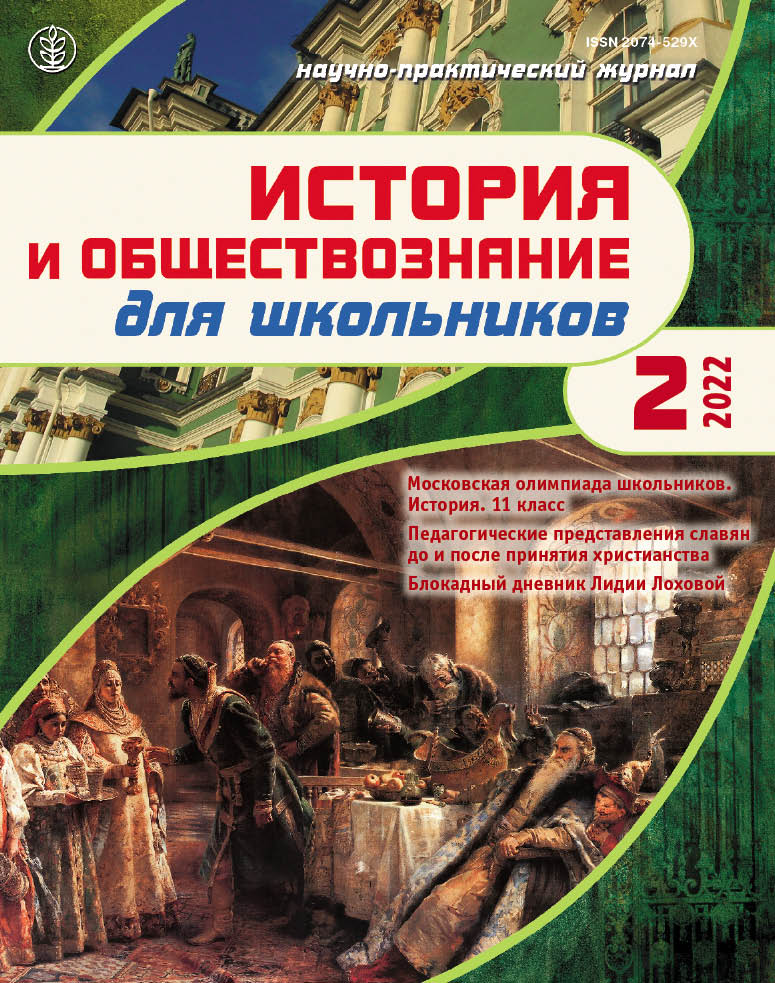 История и обществознание для школьников : научно-практический журнал; редакционная коллегия : А. Ю. Лабезникова  (главный редактор) [и др.]. – Москва, 2023. – выходит ежемес. – URL: https://znanium.com/catalog/product/1146041 .  – Текст : электронный. – Режим доступа: по подписке.

Журнал публикует разнообразные материалы, дополняющие и углубляющие школьный курс этих дисциплин, рассказывает, как лучше подготовиться к сдаче ЕГЭ и участию в олимпиадах, как организовать подготовку к уроку дома, написать реферат, составить конспект. Особое место в журнале занимает информация о вузах России, в которых можно получить социально-гуманитарное образование.
Медицина. Социология. Философия. Прикладные исследования : научный журнал; редакционная коллегия : В. И. Бородин (главный редактор) [и др.]. — Москва : Городец, 2024. – выходит 6 раз в год. — URL: https://book.ru/books/955314 . – Текст : электронный.  – Режим доступа: по подписке.

На страницах журнала рассматриваются социальные проблемы российского общества и охраны психического здоровья: вопросы теории и методологии, современные подходы в исследованиях современной медицины, социологии, психологии, анализ современной практики, исследования и прикладные аспекты различных отраслей современной российской науки. Редакционная коллегия постоянно поддерживает научное общение с ведущим научными и высшими учебными заведениями страны, с наиболее интересными разработками читатель сможет ознакомиться в обзорных статьях нашего журнала. Редакционная политика исходит из того, что журнал должен освещать исследования не только крупных ученых, но и молодых специалистов – аспирантов, соискателей ученых степеней. Особое место занимают публикации результатов кандидатских и докторских диссертаций. Вопросы теории соседствуют с обзорами новейших правовых документов по проблематике журнала, анализом практической деятельности, критикой и библиографией.
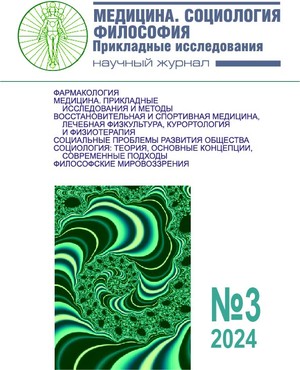 ПРОФЕССИОНАЛЬНЫЙ ЦИКЛ
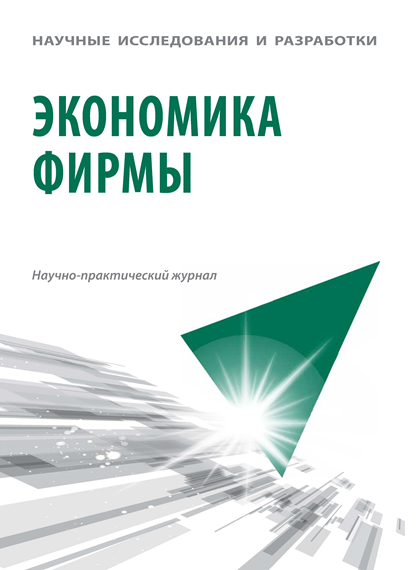 НИР Экономика фирмы: научно-практический журнал; редакционная коллегия : А. П. Гарнов (главный редактор) [и др.]. –  Москва, 2023. – выходит 4 раза в год. –  URL: https://znanium.com/catalog/product/1903052. – Текст : электронный.  – Режим доступа: по подписке.

«НИР. Экономика фирмы» - это научно-практический журнал, посвященный теоретическим и практическим проблемам деятельности фирмы. Цель издания - распространение современных экономических знаний и обсуждение передовых бизнес-практик.
 
Журнал проводит независимую политику отбора рукописей на основе научности, актуальности, практической значимости исследований и является платформой для свободного научного общения. Все статьи проходят обязательное двойное слепое рецензирование.
Строительство и архитектура : научно-практический журнал; редакционная коллегия : С. И. Евтушенко  (главный редактор) [и др.]. – Москва, 2023. – выходит 4 раза в год. – URL: https://znanium.com/catalog/product/1074461 . – Текст : электронный. – Режим доступа: по подписке.

Журнал «Строительство и архитектура» выходит с 2013 года, c 21 ноября 2019 г. входит в перечень ВАК.
ВАК утверждены следующие тематические специальности журнала:2.1.1 Строительные конструкции, здания и сооружения2.1.2 Основания и фундаменты, подземные сооружения2.1.5 Строительные материалы и изделия2.1.7 Технология и организация строительства2.1.9 Строительная механика2.1.10 Экологическая безопасность строительства и городского хозяйства2.1.11 Теория и история архитектуры, реставрация и реконструкция историко-архитектурного наследия2.1.12 Архитектура зданий и сооружений. Творческие концепции архитектурной деятельности2.1.13 Градостроительство, планировка сельских населенных пунктов
Специальности, добавленные 20.03.23:2.1.6. Гидротехническое строительство, гидравлика и инженерная гидрология (технические науки)2.1.14. Управление жизненным циклом объектов строительства (технические науки)2.1.15. Безопасность объектов строительства (технические науки)
Журнал выходит в электронном виде. Статьи находятся в открытом доступе на сайте журнала.
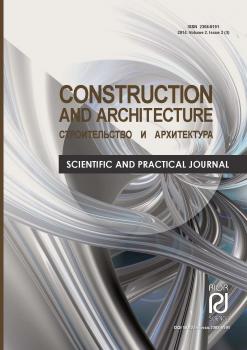 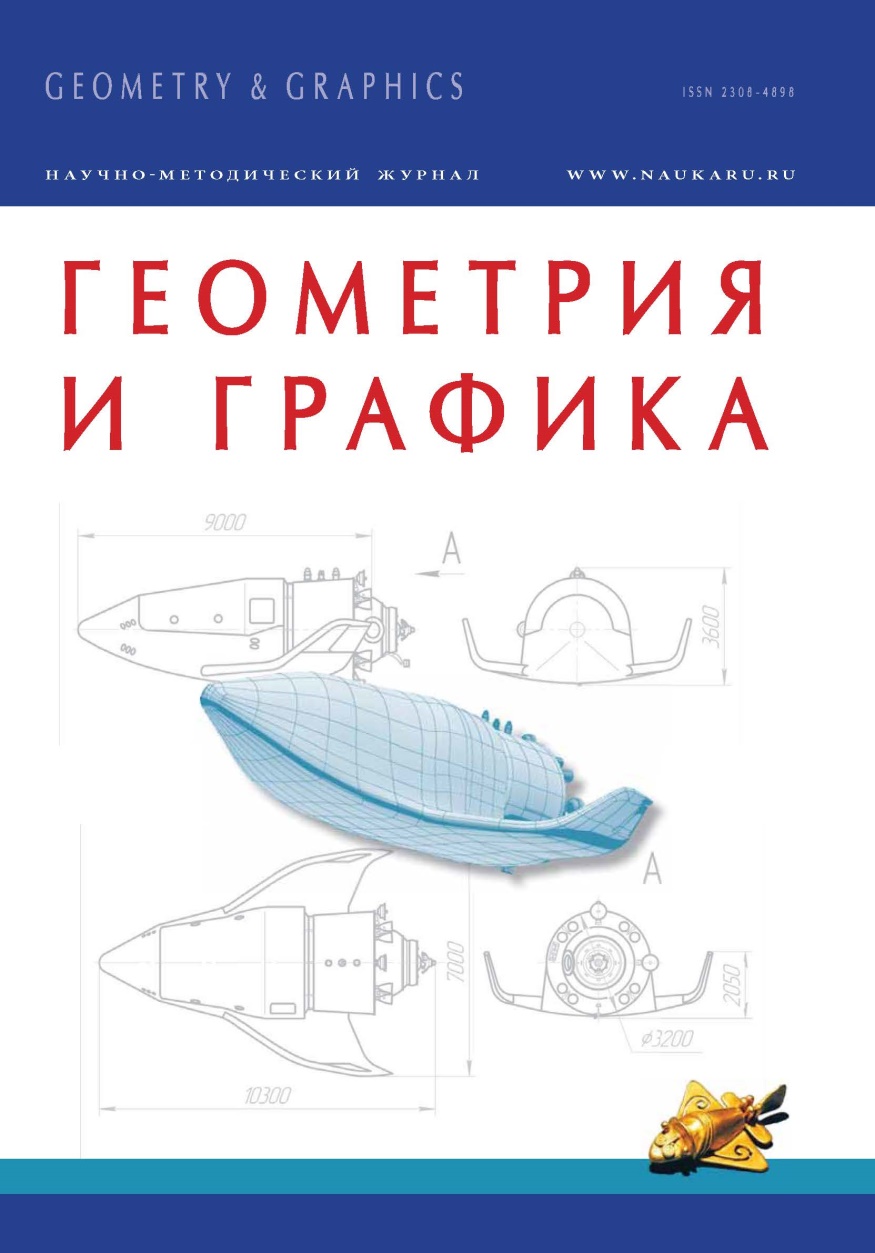 Геометрия и графика : научно-методический журнал; редакционная коллегия : А. А. Ищенко (главный редактор) [и др.]. – Москва, 2023. – выходит 4 раз в год. - URL: https://znanium.com/catalog/product/1903058 . - Текст : электронный. – Режим доступа: по подписке.

«Геометрия и графика» - научный журнал, посвященный проблемам геометрии, черчения, компьютерной графики, преподавания графических дисциплин и других тем, связанных с геометрией и графикой. Целью является способствовать становлению российской научной школы по инженерной геометрии и компьютерной графике путем последовательного выстраивания корпуса знаний по наиболее актуальным проблемам в геометрических ветвях знаний и обеспечения фундамента для взаимопроникновения идей различных исследователей в этой области.
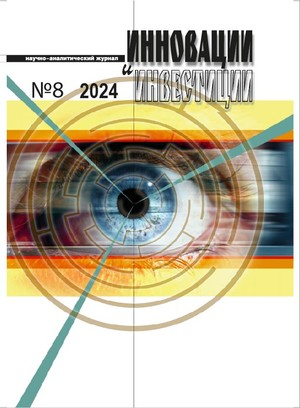 Инновации и инвестиции : журнал / ред. Е.А. Сулимова. — Москва : Русайнс, 2024. — URL: https://book.ru/book/956226 . — Текст : электронный. – Режим доступа: по подписке.

Наряду с экономическими аспектами инновационной и инвестиционной деятельности на страницах журнала будут рассматриваться ее юридические аспекты, новейшие достижения и проблемы развития техники и технологий. Редакционная политика исходит из того, что журнал должен освещать исследования не только крупных ученых, но и аспирантов, соискателей ученых степеней. Особое место займут публикации результатов докторских диссертаций. Вопросы теории будут соседствовать с обзорами новейших нормативных документов по проблематике журнала, анализом практической деятельности, критикой и библиографией. Журнал рассчитан на широкий круг читателей: научных и практических работников в области экономики, техники и юриспруденции, студентов и аспирантов.
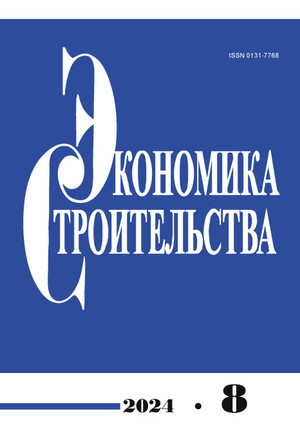 Экономика строительства: научный, производственно-экономический журнал;  редакционная коллегия : Е. А. Сулимова (главный редактор) [и др.].  — Москва : Русайнс, 2024. — URL: https://book.ru/books/956232 .— Текст : электронный. – Режим доступа: по подписке.

Журнал «Экономика строительства» основан в январе 1959 года как печатный орган Госстроя СССР. Журнал является периодическим научным и производственно-экономическим изданием. Журнал предназначен для руководящих, научных, инженерно-технических работников министерств и ведомств, строительно-монтажных, проектных и научно-исследовательских организаций, предприятий стройиндустрии, преподавателей, аспирантов и студентов. Журнал освещает широкий круг научных и практических проблем экономики и управления строительным комплексом, жилищно-коммунального хозяйства, инвестиционной и инновационной деятельности субъектов хозяйствования.
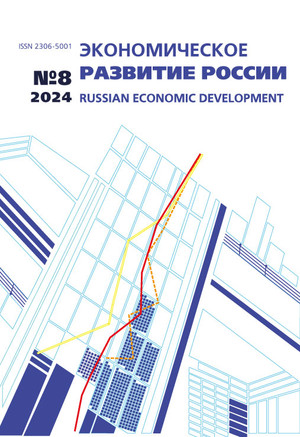 ЭКОНОМИЧЕСКОЕ РАЗВИТИЕ РОССИИ : журнал / Гл. ред. Н.Э. Соколинская. — Москва : Русайнс, 2024. — URL: https://book.ru/book/956234 . — Текст : электронный. – Режим доступа: по подписке.

Издание сконцентрировано на освещении вопросов макроэкономического и финансового состояния национальной экономики. Аналитические материалы, публикуемые в журнале, посвящены развитию отдельных сфер национальной экономики – промышленности, инвестиций, внешней торговли, государственного бюджета, денежной политики, банковского сектора. Также представлена статистика основных параметров развития России.Журнал интересен с точки зрения авторских взглядов на происходящие в экономике России события и предназначен для широкого круга читателей.
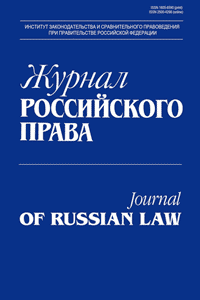 Журнал Российского права : ежемесячный журнал; редакционная совет : Т. Я. Хабриева (главный редактор) [и др.]. – Москва, 2023. – Ежемес. – URL: https://znanium.com/catalog/product/1936318  . – Текст : электронный. – Режим доступа: по подписке.

Предоставление возможности для опубликования результатов научных исследований, объединяющих теорию и практику и содержащих конструктивные предложения относительно наиболее эффективных способов и методов правового регулирования, а также площадки для ведения дискуссии между представителями разных научных взглядов и школ.
Правовое государство теория и практика : научный журнал; редакционная коллегия : И. А. Гизатуллин (главный редактор) [и др.].  – Уфа : Башкирский государственный университет, 2023. – выходит 4 раза в год. – URL: https://znanium.com/catalog/product/1895036 .  – Текст : электронный.  – Режим доступа: по подписке.

Целью научного журнала являются: предоставление ученым возможности публиковать результаты собственных исследований и обмениваться мнениями между исследователями различных регионов, формируя открытую научную полемику, что способствует налаживанию научных связей и помогает развитию единого информационного пространства научной коммуникации.
Журнал публикует статьи, содержащие анализ актуальных для современной науки проблем и результаты исследований специалистов и рассчитан на научных работников, докторантов, аспирантов, соискателей ученых степеней преподавателей высшей школы Российской Федерации, стран СНГ и дальнего зарубежья. Журнал призван содействовать интеграции российских молодых ученых-исследователей государства и общества в европейское научное пространство.
Журнал «Правовое государство: теория и практика» является публичной площадкой для эффективного обмена информацией, мнениями, результатами исследований в области юридических наук, высказывания (обсуждения) различных точек зрения по актуальным проблемам.
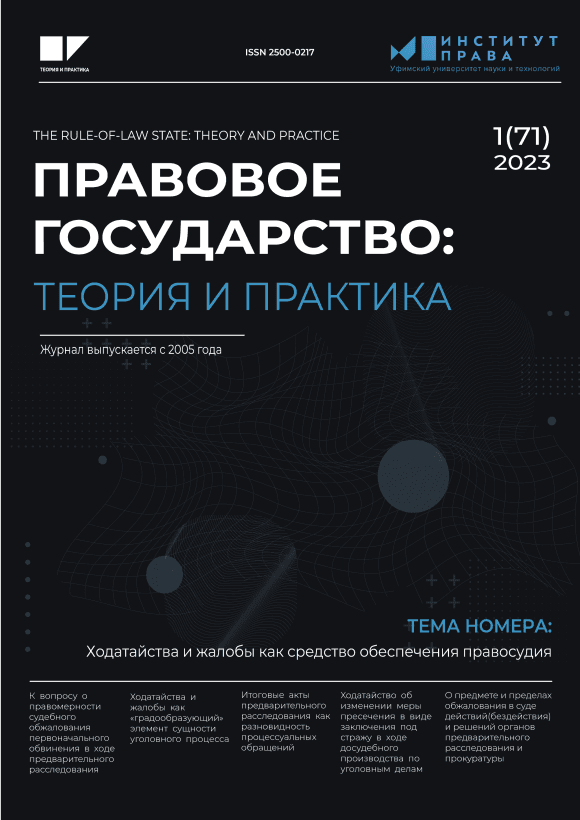 Современный Юрист : международный научно-практический журнал; редакционная коллегия : Ю. В. Степаненко (главный редактор) [и др.].   – Москва : АНО ВО "Русско-Итальянский Международный Университет" (Институт), 2022. – выходит 4 раза в год. – Текст : электронный. – URL: https://znanium.com/catalog/product/1896660 . – Текст : электронный.  – Режим доступа: по подписке.

В рамках журнала «Современный Юрист» мы освещаем результаты ученых-теоретиков и практиков по актуальным вопросам теории права, истории государства и права, конституционного права, гражданского права, финансового права, уголовного права, международного права, информационного права, административного права, гражданского и арбитражного процесса и др., публикуем материалы концепций и научных идей по теоретическим и практическим аспектам права, а также по совершенствованию российского законодательства.
Мы заинтересованы в выпуске тематических номеров журнала, поэтому наши авторы, которые наполняют  «редакционный портфель» своими публикациями могут предлагать свои темы по актуальным проблемам права.
Кроме того, отличительной чертой журнала «Современный Юрист» является оперативность опубликования поступающих в редакцию материалов. Важным элементом концепции журнала является его нацеленность на консолидацию не только российских ученых, но и  представителей из ближнего и дальнего зарубежья. Мы хотим создать единую площадку для обмена мнениями, научными знаниями и опытом практической деятельности.
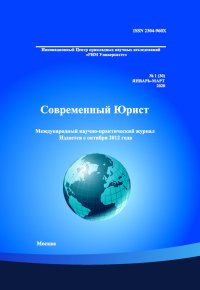 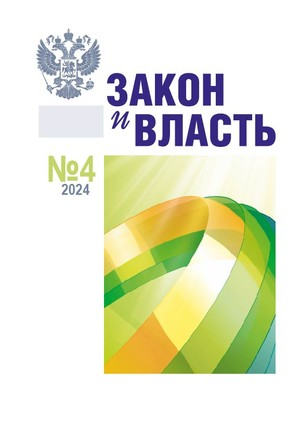 Закон и власть №4 2024 : журнал /  ред. В. И. Авдийский. — Москва : Русайнс, 2024. — 228 с. — URL: https://book.ru/book/956225. — Текст : электронный. – Режим доступа: по подписке.

На страницах журнала публикуются результаты научных исследований по наиболее актуальным вопросам правовой доктрины и практики, правоприменительной практике, изменениям в законодательстве России и других государствах СНГ, а также значимые результаты и достижения фундаментальных и теоретико-прикладных исследований в области юриспруденции и политологии. Редакционная политика исходит из того, что журнал должен освещать исследования не только крупных ученых, но и аспирантов, соискателей ученых степеней. Особое место занимают публикации результатов докторских диссертаций. Журнал рассчитан на широкий круг читателей: научных и практических работников, специалистов в области политологии и права, студентов и аспирантов.
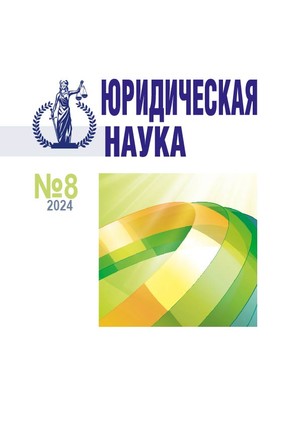 Юридическая наука: научно-практический журнал; редакционная коллегия : С. Ю. Кашкин (главный редактор) [и др.].    — Москва : КноРус, 2024. — URL: https://book.ru/books/956231 . — Текст : электронный. – Режим доступа: по подписке.

Журнал является научно-практическим изданием, освещающим как фундаментальные вопросы юридической науки, так и прикладные аспекты правового регулирования и профессионализации юриста. Как в фундаментальном издании в нем отводится особое место философско-правовым и теоретико-правовым концепциям, основанным на методологическом плюрализме (феноменология и герменевтика права, юридический позитивизм, социологическая и психологическая школы права, синтетические правовые теории и др.). Журнал имеет международно-правовую акцентуацию. Освещение получают вопросы глобализации в правовой сфере, развития международных межправительственных и неправительственных организаций, различных форм международного сотрудничества. Особое место в концепции журнала занимает теория интеграционного права и практика функционирования интеграционных объединений (прежде всего Европейского союза и Евразийского экономического союза).
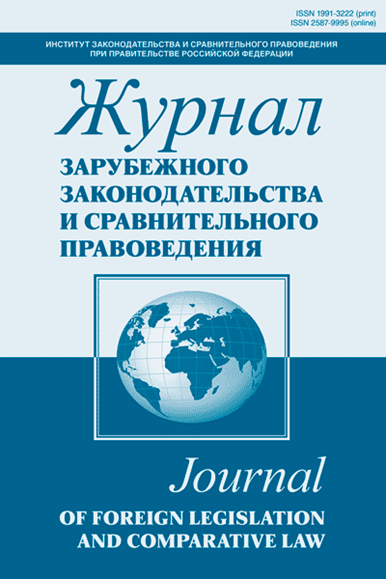 Журнал зарубежного законодательства и сравнительного правоведения : научный журнал; редакционная коллегия : Т. Я. Хабриева  (главный редактор) [и др.]. – Москва, 2023. – выходит 1 раз в два мес. – URL: https://znanium.com/catalog/product/1913811 . – Текст : электронный. – Режим доступа: по подписке.

Предоставление возможности для опубликования результатов отечественных и зарубежных доктринальных исследований, отражающих основные тенденции развития отраслей законодательства.
Исследование опыта, послужившего отправной точкой для синтезирования новых идей и открытий в области права.
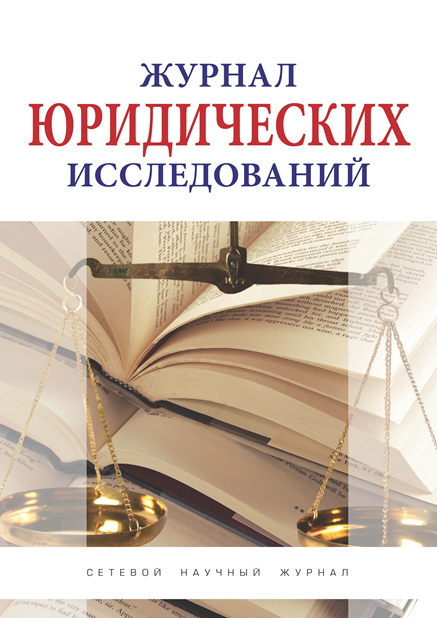 Журнал юридических исследований : сетевой научный журнал; редакционная коллегия : Х. В. Белогорцева (Пешкова)  (главный редактор) [и др.]. – Москва, 2023. – выходит 4 раза в год. - URL: https://znanium.com/catalog/product/2023165. – Текст : электронный. – Режим доступа: по подписке.

Цель журнала - предоставить возможность ученым, преподавателям, практическим работникам, аспирантам публиковать результаты своих исследований, посвященных проблемам и перспективам развития юридической науки и правоприменительной практики; привлечь внимание к проблемам формирования и совершенствования отраслевого законодательства в России, информировать мировое и отечественное научное сообщество о результатах научных достижений в области современной юридической науки.
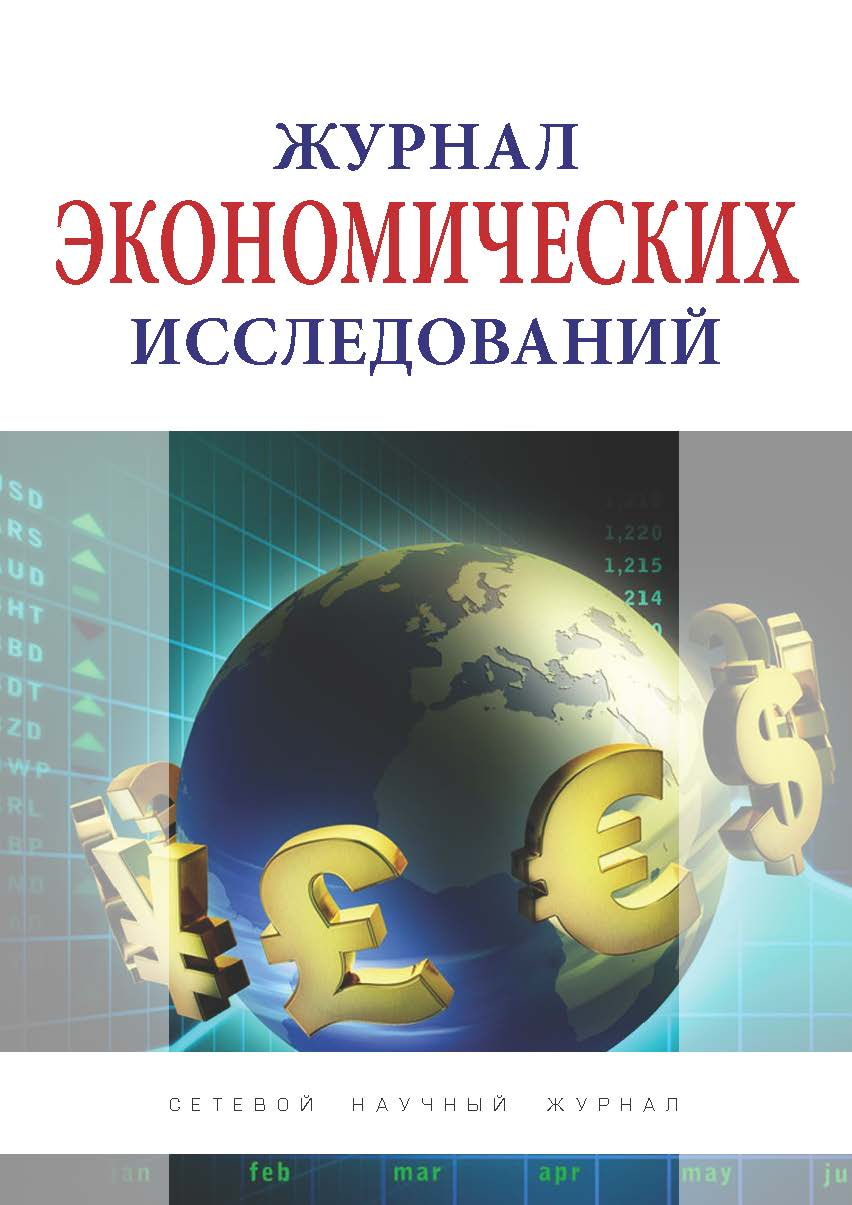 Журнал экономических исследований : сетевой научный журнал; редакционная коллегия : А. В. Тебекин (главный редактор) [и др.]. – Москва, 2023. – выходит 4 раза в год. - URL: https://znanium.com/catalog/product/2084212 . – Текст : электронный. – Режим доступа: по подписке.

Цель журнала - предоставить возможность ученым, преподавателям, практическим работникам, аспирантам публиковать результаты своих исследований, посвященных проблемам и перспективам развития:
- экономики и управления народным хозяйством (по отраслям и сферам деятельности);
- финансов, денежного обращения и кредита;
- мировой экономики.
Финансовые рынки и банки: научно-аналитический журнал; редакционная коллегия : О. И. Лаврушин (главный редактор) [и др.].  — Москва : КноРус, 2024. — URL: https://book.ru/books/956230 . — Текст : электронный. – Режим доступа: по подписке.

Без обоснованного и рационального подхода к анализу современного состояния финансовых рынков и банков невозможно преодолеть ограничения, вызовы и угрозы, стоящие перед российским финансовым рынком и банками, а следовательно и обществом в целом, так как финансовый сектор и банки занимают и производят самую большую часть ВПП.В предлагаемом вашему вниманию журнале должны найти отражение новые тенденции развития и трансформации банковского и финансового секторов России и других стран, поиск новых моделей банковской системы и банковской деятельности, а также актуальные направления использования международного и российского опыта банков в условиях действия экономических санкций, а также ужесточения требований к финансовым рынкам, кредитным организациям и их клиентам и поиска финансовым и банковским сектором России новых решений в новой реальности.Наряду с определением теоретических основ формирования и развития банковской системы и финансовых рынков задачей журнала является концентрация на раскрытии практического опыта в использовании кредитных и финансовых инструментов.
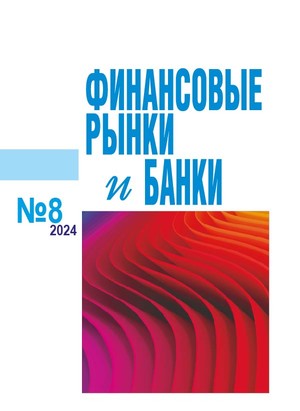 Аудитор : научно-практический ежемесячный журнал; редакционная коллегия : С. В. Гуськов  (главный редактор) [и др.]. – Москва, 2023. – выходит ежемес. – URL: https://znanium.com/catalog/document?id=378152 .  – Текст : электронный. – Режим доступа: по подписке.

Журнал «Аудитор» - общероссийский периодический теоретический и научно-практический журнал экономической направленности, одним из первых появившийся на рынке печатных изданий, посвященных проблемам бухгалтерского учета и аудита. Он выпускается с 1994 года.
Журнал издается для аудиторов, бухгалтеров, сотрудников налоговых и финансовых служб, руководителей предприятий всех форм собственности, научных сотрудников и студентов экономических специальностей.
Рубрики журнала достаточно разнообразны и касаются проблем как непосредственно аудита и бухгалтерского учета, так и налогообложения, страхования, банковской и финансовой сфер.
Журнал освещает на своих страницах наиболее актуальные в аудиторской среде научные проблемы, его авторы выступают на страницах журнала с комментариями к основополагающим федеральным законам в сфере бухгалтерского учета, отчетности, аудита, налогообложения, нормативным правовым актам Правительства РФ, Минфина России, Федеральным стандартам аудиторской деятельности, Международным стандартам финансовой отчетности, Международным стандартам аудита.
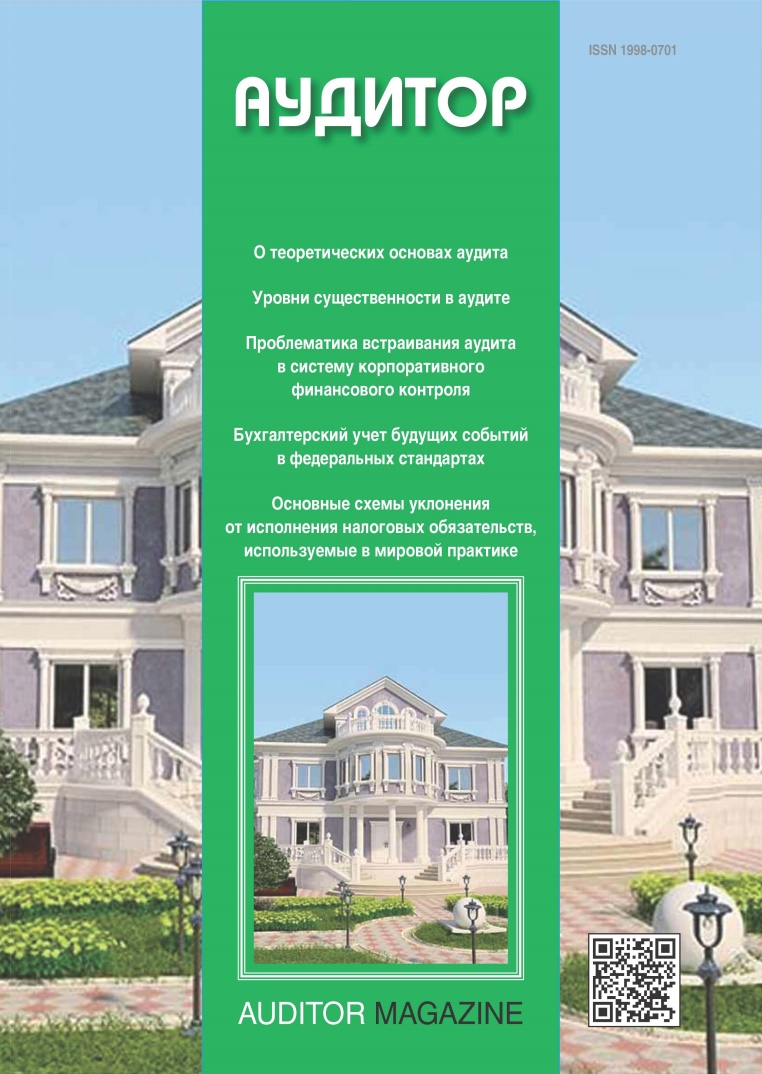 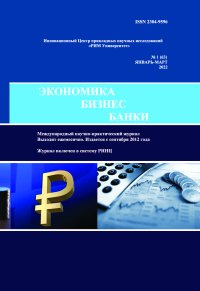 Экономика. Бизнес. Банки : международный научно-практический журнал; редакционная коллегия : Р. П. Булыга (главный редактор) [и др.].  – Москва: АНО ВО "Русско-Итальянский Международный Университет" (Институт), 2022. – выходит 4 раза в год. – URL: https://znanium.com/catalog/product/1894751 .  – Текст : электронный.  – Режим доступа: по подписке.

В журнале подробно и всесторонне освещаются проблемы в области финансово-кредитных отношений, бухгалтерского учета, учетной политике, отчетности и налогообложению хозяйственных операций, аудита банков, организаций и учреждений. В журнале рассматриваются особенности международного бухгалтерского учета и экономического анализа, развития отечественного предпринимательства, содействия повышения устойчивости, эффективности и конкурентоспособности российских и зарубежных компаний среднего и малого бизнеса.
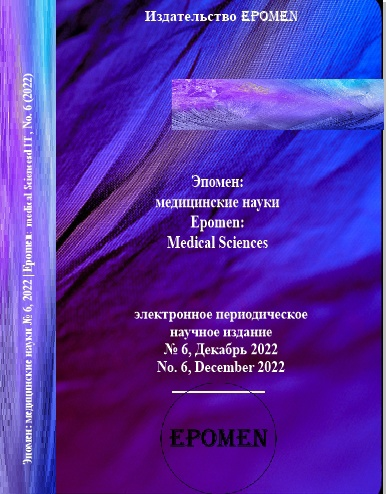 Эпомен: медицинские науки : научный журнал; редакционная коллегия : С. В. Усенко (главный редактор) [и др.].   – Москва : Эпомен, 2022. – выходит 1 раз в два мес. – Текст : электронный. – URL: https://znanium.com/catalog/product/1872936 . – Текст : электронный.  – Режим доступа: по подписке.

В научном журнале публикуются результаты оригинальных исследований, а также актуальные аналитические обзоры, информация о научных мероприятиях и дискуссионные материалы.
Цели издательства:1. Cформировать единое пространство обмена знаниями для учёных из разных стран;2. Обеспечить условия для быстрой и удобной публикации результатов исследований;3. Сделать научную деятельность открытой и доступной для всех людей, интересующихся наукой.
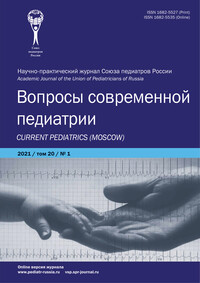 Вопросы современной педиатрии : научно-практический журнал Союза педиатров России; редакционная коллегия : А. А. Баранов (главный редактор) [и др.]. –  Москва, 2021. – выходит 1 раз в два мес.  – URL:https://znanium.com/catalog/product/1860663 . – Текст : электронный.  – Режим доступа: по подписке.

В журнале публикуются статьи на актуальные темы в области педиатрии. Союз педиатров России делегировал главному редактору и членам редакционного совета журнала право на отбор рукописей, содержание которых представляет практический интерес. Со своей стороны, редакция журнала обязуется обеспечить высокий научный уровень публикуемых материалов, прозрачность редакционной деятельности и следование лучшим практикам научного издания. 
К публикации в журнале приглашаются как отечественные, так и зарубежные ученые и врачи.
МЕДИЦИНСКОЕ ОБРАЗОВАНИЕ И ПРОФЕССИОНАЛЬНОЕ РАЗВИТИЕ : журнал сообщества медицинских преподавателей / Гл. ред. З. З. Балкизов. – Москва : ГЭОТАР-Медиа, 2022. – выходит 4 номера в год. – Текст : электронный // ЭБС "Консультант студента" : [сайт]. – Режим доступа: по подписке. 

С 14.12.2015 г. журнал "Медицинское образование и профессиональное развитие" входит в Перечень ведущих рецензируемых журналов и изданий, которые рекомендованы Высшей аттестационной комиссией (ВАК) при Министерстве науки и высшего образования Российской Федерации для публикации результатов диссертаций на соискание ученой степени кандидата и доктора наук.
Аудитория журнала - ректоры и проректоры медицинских и фармацевтических вузов, учреждений последипломного образования, преподаватели, специалисты учебно-методических отделов, отделов инноваций, деканы и заместители деканов факультетов, деканы медицинских факультетов классических университетов, директора средних специальных учебных заведений, специалисты по профессиональному развитию и кадровому обеспечению региональных и муниципальных органов управления здравоохранением, главные врачи, заместители главных врачей, студенты, ординаторы, аспиранты.
Статьи журнала "Медицинское образование и профессиональное развитие" доступны всем желающим, поскольку свободный открытый доступ к результатам исследований способствует увеличению всеобщего знания.
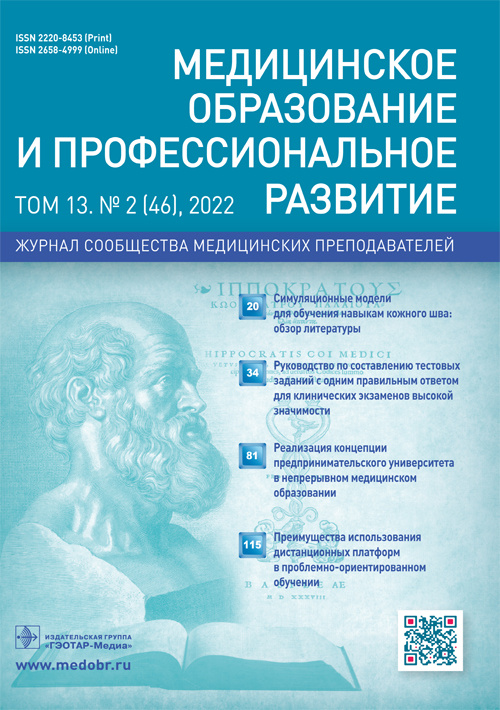 Медицина. Социология. Философия. Прикладные исследования : научный журнал; редакционная коллегия : В. И. Бородин (главный редактор) [и др.]. — Москва : Городец, 2024. – выходит 6 раз в год. — URL: https://book.ru/books/955865 . – Текст : электронный.  – Режим доступа: по подписке.

На страницах журнала рассматриваются социальные проблемы российского общества и охраны психического здоровья: вопросы теории и методологии, современные подходы в исследованиях современной медицины, социологии, психологии, анализ современной практики, исследования и прикладные аспекты различных отраслей современной российской науки. Редакционная коллегия постоянно поддерживает научное общение с ведущим научными и высшими учебными заведениями страны, с наиболее интересными разработками читатель сможет ознакомиться в обзорных статьях нашего журнала. Редакционная политика исходит из того, что журнал должен освещать исследования не только крупных ученых, но и молодых специалистов – аспирантов, соискателей ученых степеней. Особое место занимают публикации результатов кандидатских и докторских диссертаций. Вопросы теории соседствуют с обзорами новейших правовых документов по проблематике журнала, анализом практической деятельности, критикой и библиографией.
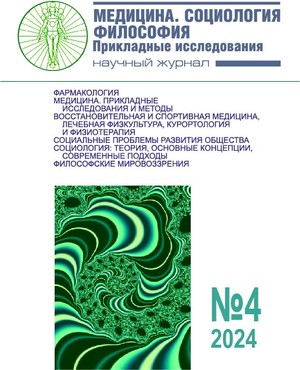 ВОПРОСЫ ПИТАНИЯ. PROBLEMS OF NUTRITION : Научно-практический журнал / Гл. ред. В. А. Тутельян. – Москва : ГЭОТАР-Медиа, 2021. – Текст : электронный // ЭБС "Консультант студента" : [сайт]. – Режим доступа : по подписке.

Целевая аудитория: диетологи, педиатры, терапевты, гастроэнтерологи, семейные врачи, организаторы здравоохранения.

На страницах журнала освещаются основные тенденции развития науки о питании как в нашей стране, так и за рубежом: новые стратегии в лечебном питании, фундаментальные исследования, научное обоснование здорового питания. Основная часть публикаций посвящена научным и прикладным проблемам питания, касающихся прежде всего реализации основных направлений концепции государственной политики в области здорового питания населения России на федеральном и региональном уровнях, оценке рисков в питании населения и взаимосвязи качества жизни и питания. В журнале также находят отражение вопросы безопасности использования в питании населения новых пищевых продуктов, обогащенных биологически активными веществами. С современных позиций рассматриваются вопросы биохимии, физиологии, гигиены питания, токсикологии, питания спортсменов, профилактического, лечебного, детского питания, питания больных в стационарах терапевтического и хирургического профиля.
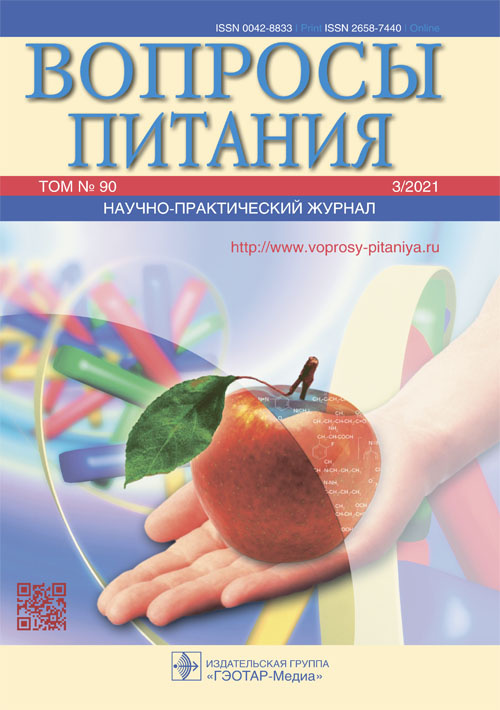 ИНФЕКЦИОННЫЕ БОЛЕЗНИ : Журнал для непрерывного медицинского образования врачей. / Гл. ред. Н. Д. Ющук. – Москва : ГЭОТАР-Медиа, 2021. – Текст : электронный // ЭБС "Консультант студента" : [сайт]. – Режим доступа : по подписке.

Цель журнала - повысить уровень последипломного образования врачей-инфекционистов и качество оказания медицинской помощи населения РФ.

Журнал призван стать методическим пособием для практикующих врачей, будучи частью программы по непрерывному медицинскому образованию врачей России.

При формировании каждого номера проводится отбор наиболее востребованных и внушающих доверие современных материалов, написанных ведущими отечественными и зарубежными авторами
Важнейшими задачами журнала являются обобщение научных и практических достижений в области инфекционных болезней, повышение научной и практической квалификации врачей-инфекционистов.

Научная концепция издания предполагает публикацию современных достижений в области профилактики, диагностики и терапии инфекционных болезней, результатов научных исследований, результатов национальных и международных клинических исследований.
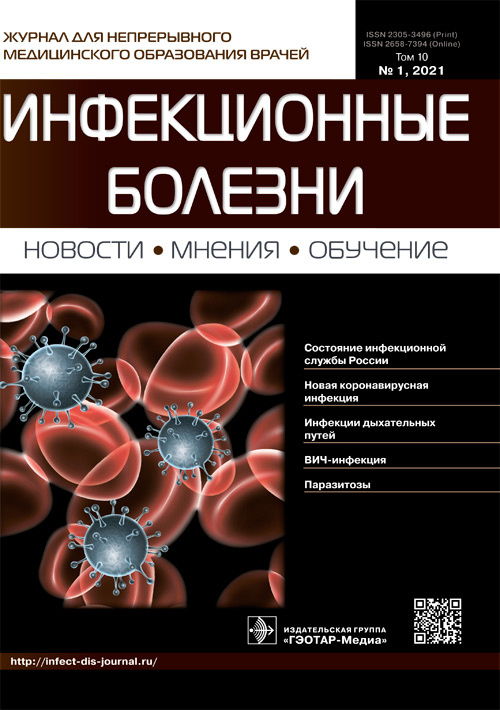 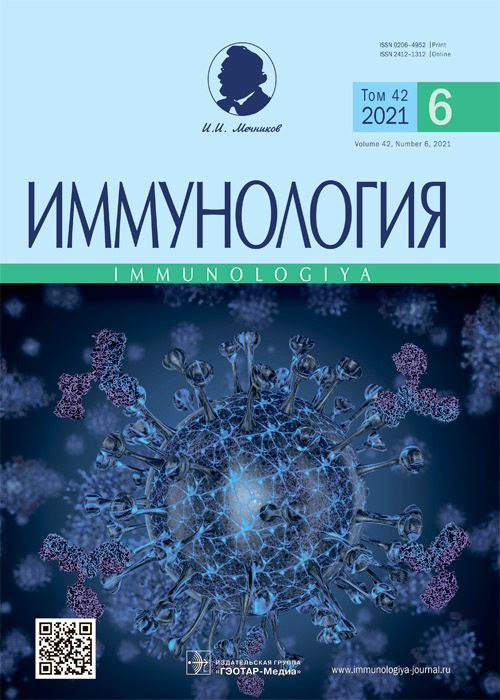 ИММУНОЛОГИЯ : Научно-практический рецензируемый журнал / Гл. ред. Р. М. Хаитов. – Москва : ГЭОТАР-Медиа, 2021. – Текст : электронный // ЭБС "Консультант студента" : [сайт]. – Режим доступа : по подписке.

Журнал освещает основные теоретические и практические вопросы общей и прикладной иммунологии и аллергологии, функциональных основ иммунитета, иммуногенетики, молекулярной и клеточной иммунологии, клинической иммунологии и иммунопатологии, экспериментальной и клинической аллергологии, иммуно- и аллергодиагностики, современных методов исследования. В журнале публикуются оригинальные статьи, обзоры, краткие сообщения, рецензии на новые книги, информация о научных съездах и конференциях, о наиболее важных юбилейных и памятных датах.
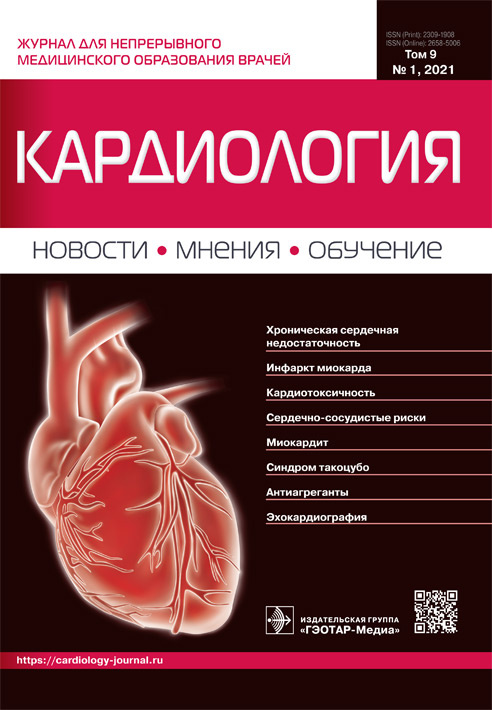 КАРДИОЛОГИЯ : Журнал для непрерывного медицинского образования врачей / Гл. ред. А. Г. Обрезан. – Москва : ГЭОТАР-Медиа, 2021. – Текст : электронный // ЭБС "Консультант студента" : [сайт]. – Режим доступа : по подписке.

Журнал основан в 2013 г.
Издание призвано донести до медицинского сообщества современную и актуальную информацию по кардиологии, а также повысить уровень последипломного образования и качество оказания медицинской помощи населению.
Журнал посвящен теоретическим и практическим вопросам кардиологии. В нем публикуются результаты последних научных достижений, представленные в статьях как российских, так и зарубежных авторов. Кроме научных статей в журнале можно ознакомиться с литературными обзорами, клиническими рекомендациями и задачами (тестовыми вопросами) для врачей, а также анонсами научных событий.
Журнал адресован врачам-кардиологам, терапевтам, семейным врачам, организаторам здравоохранения, а также врачам смежных специальностей.
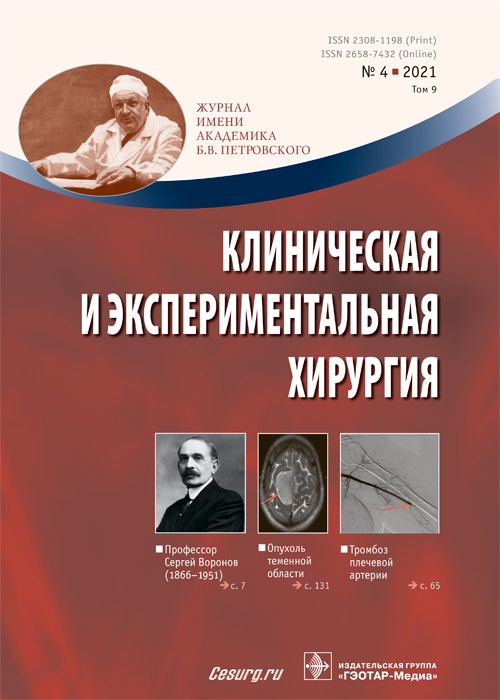 КЛИНИЧЕСКАЯ И ЭКСПЕРИМЕНТАЛЬНАЯ ХИРУРГИЯ :Журнал имени академика Б. В. Петровского / Гл. ред. С. Л. Дземешкевич. – Москва : ГЭОТАР-Медиа, 2021. – Текст : электронный // ЭБС "Консультант студента" : [сайт]. – Режим доступа : по подписке.

Многопрофильный хирургический журнал, призванный объединить все хирургические специальности в единое интеллектуальное пространство с современными системами коммуникации и интеграции.  

В журнале публикуются редакционные и оригинальные статьи, сообщения из практики и аналитические обзоры с оценкой новых медицинских технологий. Такой масштаб публикаций позволит, с одной сторо­ны, определять наиболее актуальные проблемы и вопросы в повседневной хирургической практике, а с другой стороны, получить отзывы о результатах использования уже внедренных в практическое здраво­охранение технологий.

В журнале представлены рубрики, посвященные образовательным, нравственно-этическим и юридическим аспектам хирургии.
Сервис в России и за рубежом : сетевой научный журнал; редакционная коллегия : О. Е. Афанасьев (главный редактор) [и др.].  – Москва, 2023. – выходит 5 раз в год. – URL: https://znanium.com/catalog/product/2043232 .  – Текст : электронный.  – Режим доступа: по подписке.

Основная цель сетевого рецензируемого научного журнала "СЕРВИС В РОССИИ И ЗА РУБЕЖОМ" – рассмотрение теоретических проблем и формирование методологических подходов, обобщение передового опыта в сфере сервиса туризма и гостеприимства, и смежных с ними отраслей. Журнал включает научные обзоры, мнения специалистов, полемику. Отдельные выпуски журнала носят тематический характер и посвящены актуальным проблемам гуманитарных наук, экономики, техники и информационных технологий в преломлении к сфере сервиса. На страницах журнала находят отображение самые актуальные проблемы и обсуждаются дискуссионные вопросы дальнейшего развития данной сферы жизнедеятельности человека и общества. Важной особенностью журнала является его ориентированность не только на научную аудиторию, но и на практиков сферы сервиса и туризма
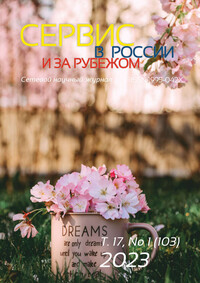 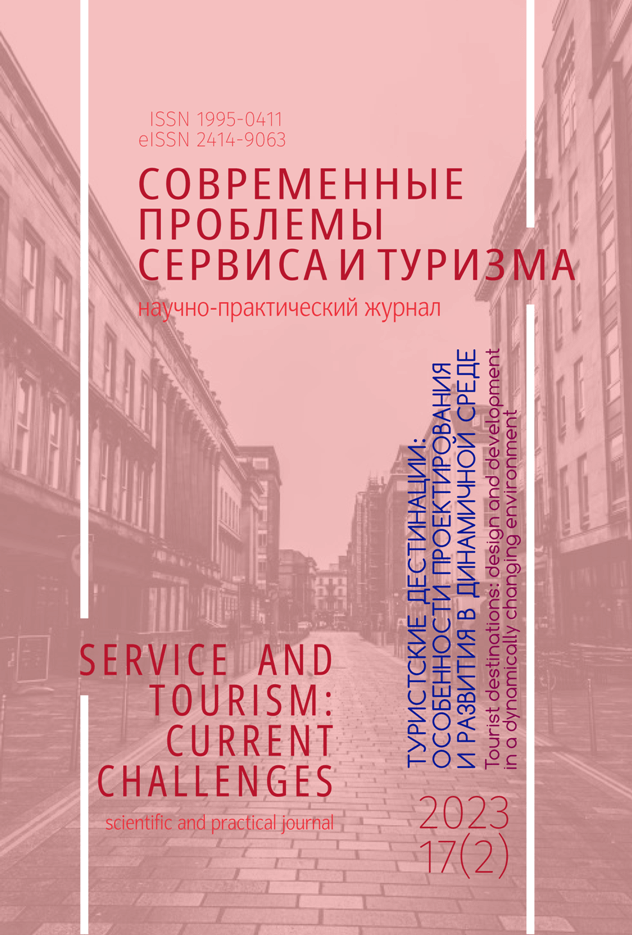 Современные проблемы сервиса и туризма : научно-практический журнал; редакционная коллегия : О. Е. Афанасьев (главный редактор) [и др.]. – Москва : Российский государственный университет туризма и сервиса, 2023. – выходит 4 раза в год. – URL: https://znanium.com/catalog/product/1819840 . – Текст : электронный.  – Режим доступа: по подписке.

На страницах рецензируемого международного научно-практического журнала "СОВРЕМЕННЫЕ ПРОБЛЕМЫ СЕРВИСА И ТУРИЗМА" рассматриваются тенденции, стратегии, методики, передовой опыт в сфере сервиса и туризма России и мира. Цель научного издания - формирование методологических подходов стратегического управления в сфере туризма, изучение географии сферы туризма и гостеприимства в России и в мире, обобщение передового опыта функционирования и стандартов развития сервиса сферы туризма и гостеприимства, изучение влияния туризма на сохранение культурно-исторического наследия. На страницах журнала рассматривается проблематика географии туристских ресурсов регионов, туристско-рекреационных комплексов, кластеров, индустрии гостеприимства, аспекты развития достопримечательностей, объектов историко-культурного наследия, географии туризма и гостеприимства. Журнал содержит тематические рубрики, обзоры, мнения практиков сферы туристского сервиса. Все выпуски формируются по тематическому принципу.
Управление персоналом и интеллектуальными ресурсами в России : научно-практический журнал; редакционная коллегия : В. М. Свистунов  (главный редактор) [и др.]. – Москва, 2023. – выходит 6 раз в год. – URL: https://znanium.com/catalog/product/1902962.  – Текст : электронный.  – Режим доступа: по подписке.

В отличие от существующих журналов, тематически сфокусированных в области управления персоналом и интеллектуальными ресурсами, концептуальной основой нашего журнала является рассмотрение проблем, относящихся к управлению деятельностью человека на протяжении всей его трудовой жизни - от старшего класса школы до ухода на пенсию. Тематика журнала обращена к старшеклассникам учреждений общего и учащимся среднего специального образования, их учителям и родителям; к студентам, обучающимся на разных ступенях высшего образования - специалистам, бакалавриантам и магистрантам, аспирантам и докторантам вузов, профессорско-преподавательскому составу, ученым, исследователям, экспертному сообществу; к выпускникам - молодым специалистам; к руководителям и специалистам организаций реального сектора экономики; к руководителям и специалистам государственных и муниципальных учреждений; ко всем, кто влияет на формирование и управление самым ценным достоянием нашей страны - кадровым потенциалом и интеллектуальным капиталом.
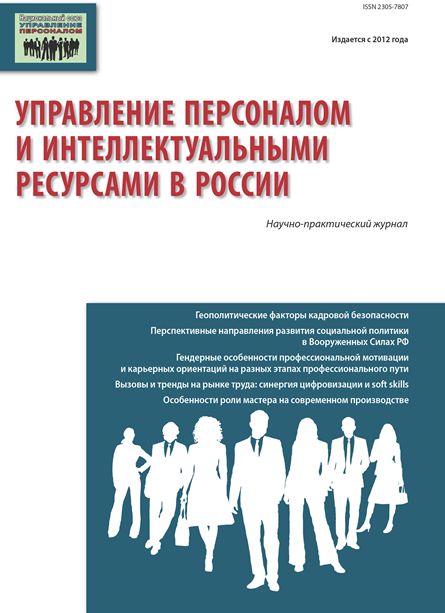 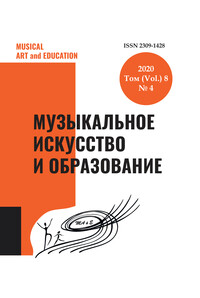 Музыкальное искусство и образование : научный журнал; редакционная коллегия : Е. В. Николаева (главный редактор) [и др.]. –  Москва, 2020. – выходит 4 раза в год. - URL: https://znanium.com/catalog/product/1456327 . – Текст : электронный.  – Режим доступа: по подписке.

Журнал «Музыкальное искусство и образование» –международное научное издание,  специализируется на всестороннем и объективном освещении содержания и результатов исследований в сфере общего, дополнительного и профессионального музыкального образования.  
Тематика журнала – установление взаимосвязи между музыкальным искусством и педагогикой музыкального образования в области психологии музыкального образования, музыковедения, музыкального исполнительства, истории, теории и методики музыкального образования.